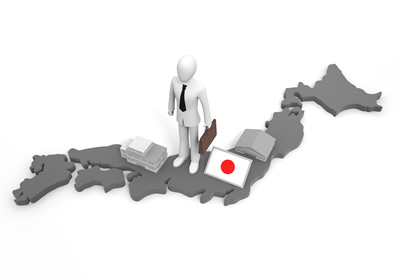 Obchodní JaponštinaBc. Jana Pospíchalová
Lekce 6
1
Daikin Factory Tour
Termín:	THU  10.12.2015
Čas:  	10:00 – 11:00
Zajišťuje:	Mgr.Zuzana Rozwalka
Sraz:	info emailem

Kdo se chce zúčastnit, nahlásí se nejpozději do pondělí 30.11.
2
Zápočet
Termín:	FRI 11.12.
Čas:		9:00
Místo:	M25

Rozsah:	učebnice po kapitolu 6
			命令を受ける
3
宿題①
応接室
応接室では、「上座」と「下座」はどこでしょうか？
窓
肘掛いす
植物
植物
テーブル
肘掛長いす
花
瓶
肘掛いす
植物
サイドテーブル
入り口
4
宿題②
せきじ
応接室での席次
得意先へ訪問しに行きます。参加者は＞あなた+山田部長（あなたの上司）と得意先の富山部長+得意先の田中係長です。応接室での席次はどうなりますか？
窓
③


④
①
植物
植物
テーブル
花
瓶
②
植物
サイドテーブル
入り口
5
宿題③
お茶を出すタイミングは
いつでしょう？
お客さんを応接室へ案内しました。次の進め方はどうなりますか？順番を考えて下さい。

a) 面談に入ります
b) お茶を出します
c) 名刺交換をします
d) 挨拶をします
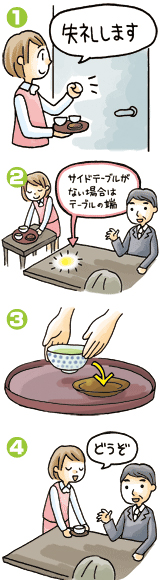 6
不可抗力
7
謝る
8
新幹線
9
余裕
10
設定
11
交換する
12
依頼
13
準備
14
中旬
15
変更する
16
命令を受ける
練習

A＞　恐れ入りますが、「～～」についてもう一度おしゃっていただけませんか。

打ち合わせの時間		5)　相手の名前	
2) 　お客さんの名前		6)　銀行口座の番号
3)　出発時間			7)　締め切り
4)　電話番号			8)　計算の進め方
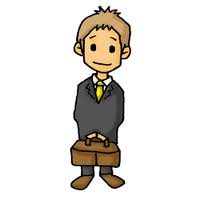 17
命令を受ける
練習

「恐れ入りますが、この「～～」は、
どのようにすればいいのでしょうか。」

コピー機・使う		5)　設備・立ち上げる	
2) 　データ・整理		6)　先方用の手紙
3)　グラフ・作る		7)　プロジェクター・使う
4)　はんこう・使う		8)　メール・答える
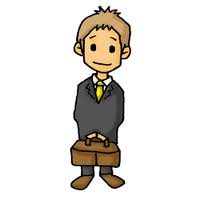 18
命令を受ける
練習②

A>　恐れ入りますが、先ほどおしゃった～～という言葉の意味がわからないので教えて頂けませんか。
B>  ～～というのは、～～のことです。

打ち合わせ		5)　締め切り
2) 報告書		6)　無視
3)　翻訳			7)　納入
4)　成功			8)　アポイント
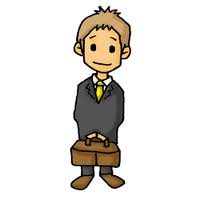 19
命令を受ける
練習

「～と～とどちらのほうが優先させばいいのですか」


１）計算・データ処理
２）お茶を準備する・会議室を片付ける
３）先方に電話する・課長にメールする
４）会議に行く・報告を終わらす
５）ITに電話する・GAに電話する
６）翻訳をする・打ち合わせへ行く
７）結論をまとめる・分析をする
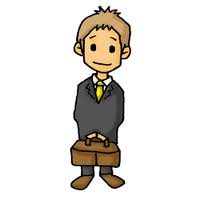 20
命令を受ける
練習

A>　Bさん、～をお願いします。
B>　実は、～から依頼された～をしているところなのですが、
　　　～と～とどちらのほうが優先させればいいですか。

１）データ処理・課長・用紙を記入する
２）プロジェクターの準備・部長・資料をまとまめる
３）データを分析・課長・大至急にこれを翻訳する
４）社内車の予約・課長・議事録を取る
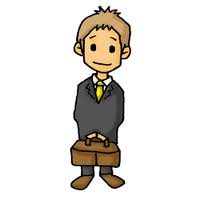 21
ご清聴ありがとうございました。
22